The Impact of Artificial Intelligence on Society
Exploring the ethical and social implications of AI
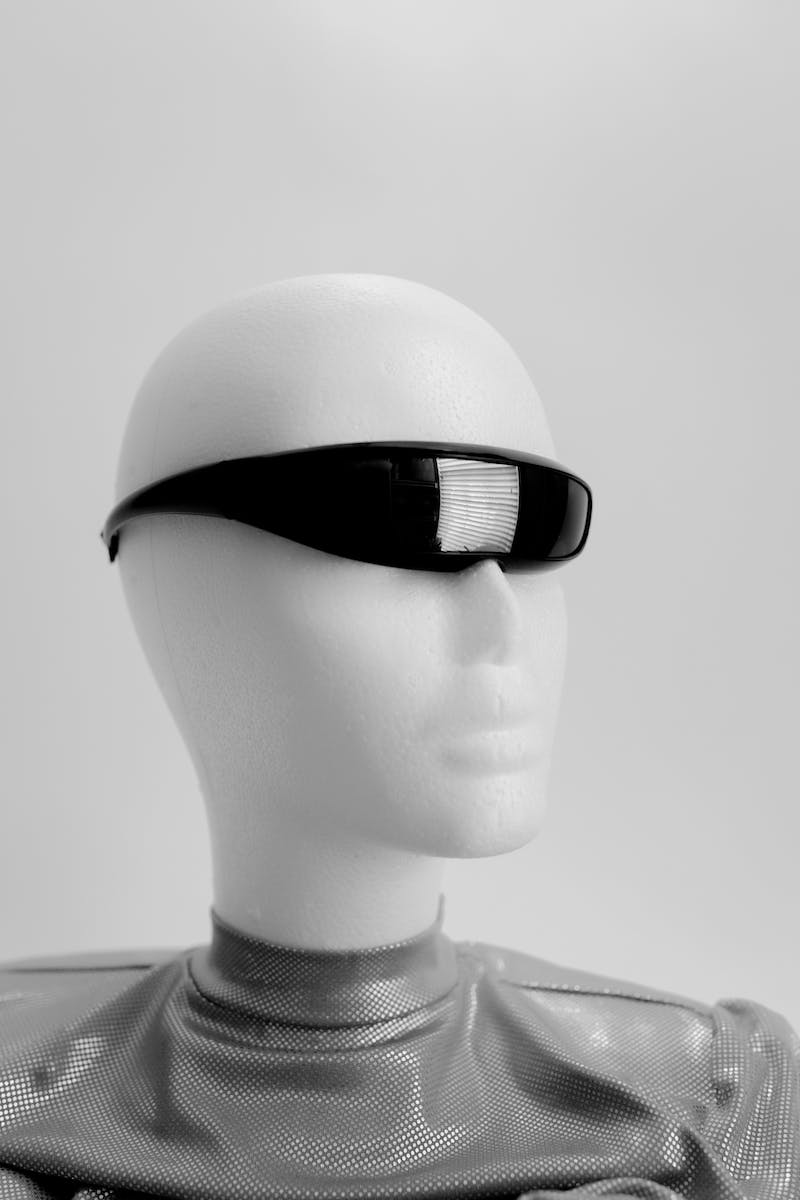 Introduction to Artificial Intelligence
• Definition and scope of AI
• Applications in various industries
• Advantages and potential risks
• Ethical considerations
Photo by Pexels
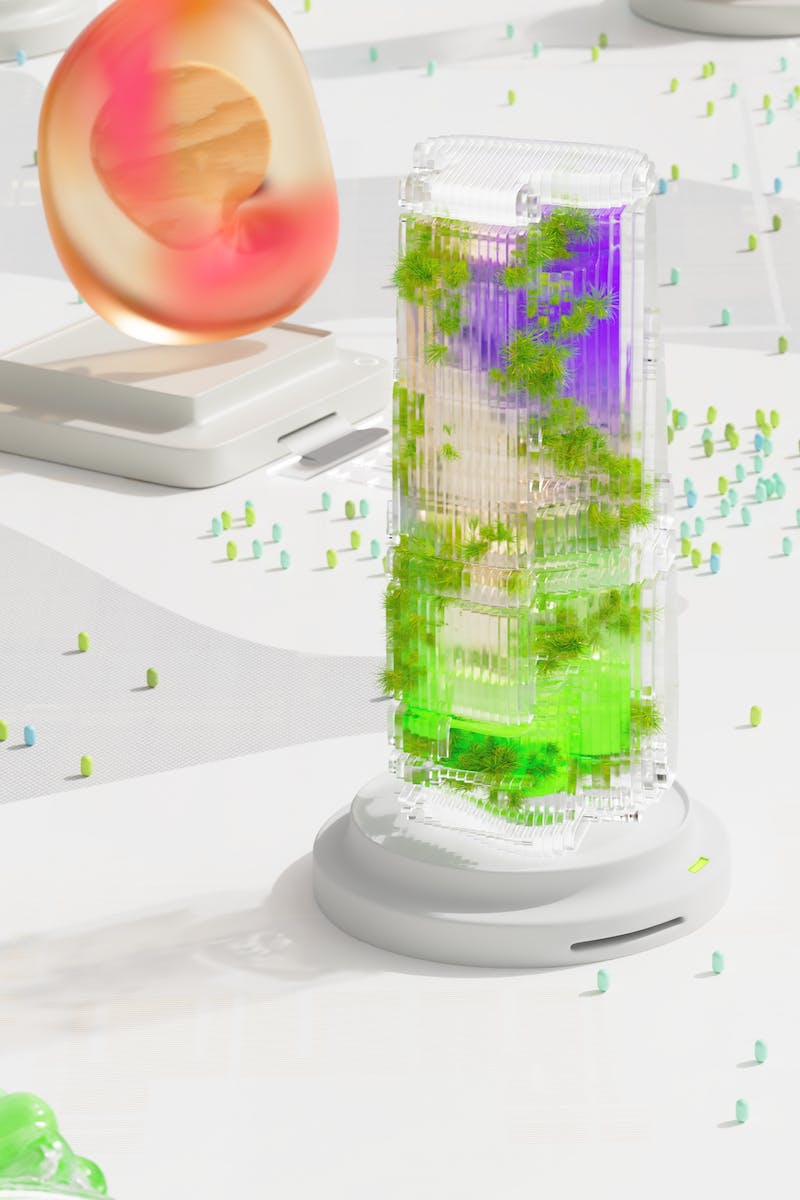 AI Ethics and Bias
• Ethical concerns in AI development
• The importance of unbiased algorithms
• Cases of AI bias and its consequences
• Steps to address bias in AI
Photo by Pexels
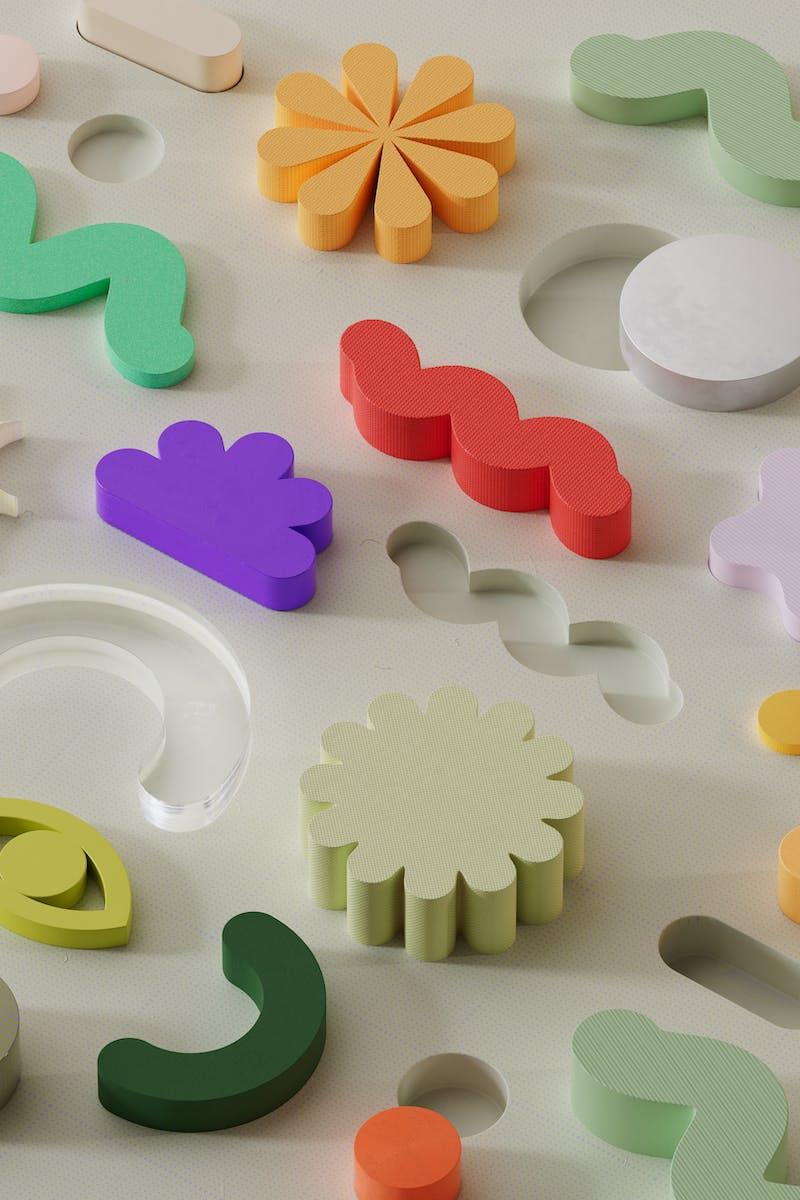 Impact on Employment
• Automation and job displacement
• New job opportunities created by AI
• Skill requirements in the age of AI
• Socio-economic implications
Photo by Pexels
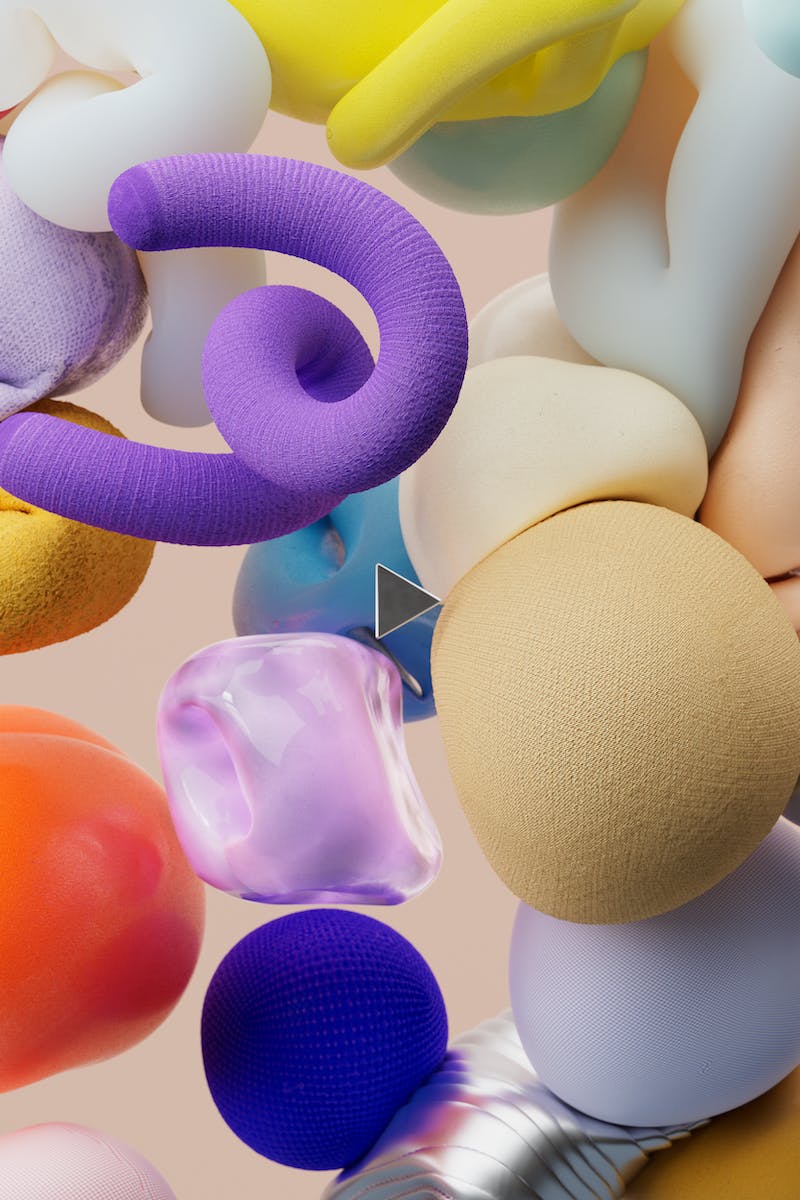 Privacy and Data Security
• Data collection and privacy concerns
• Personalization vs. surveillance
• Data breaches and their consequences
• Regulatory measures
Photo by Pexels
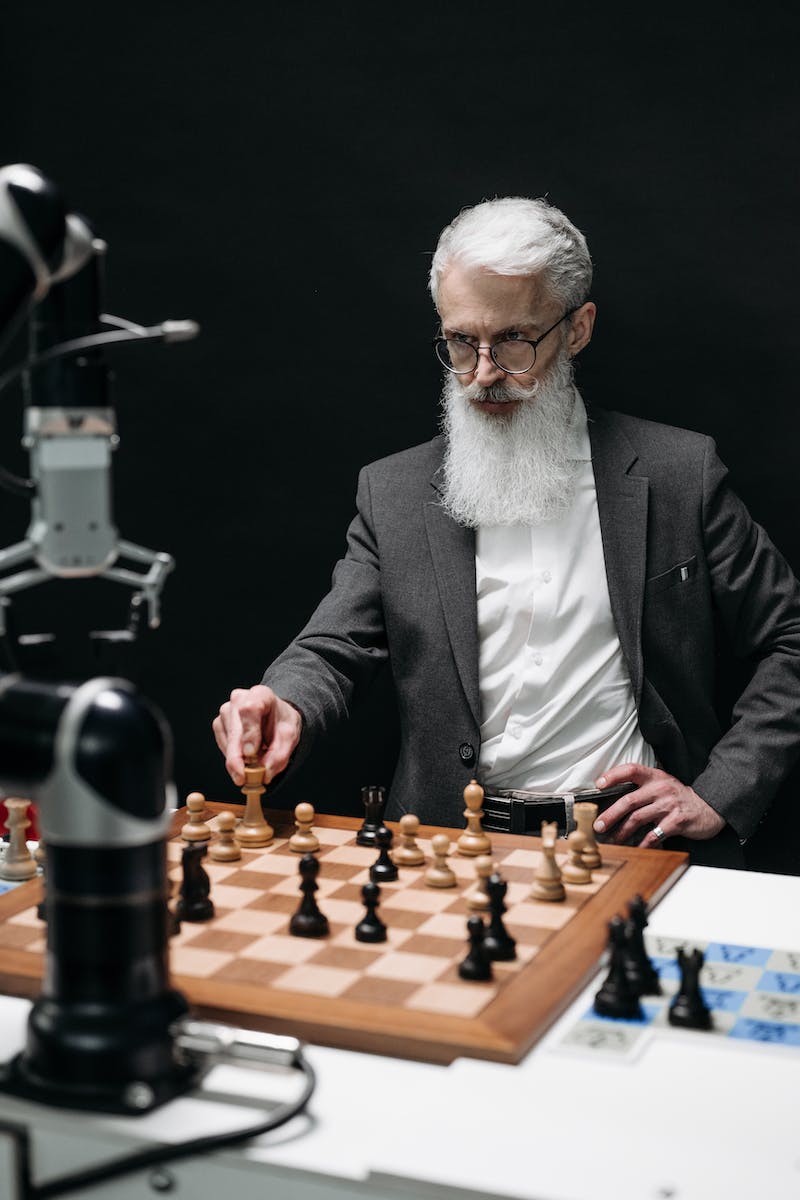 Ethics in AI Development
• Transparency and explainability
• Accountability and responsibility
• Human oversight and machine decision-making
• Code of ethics for AI developers
Photo by Pexels